Reflections on Agricultural and Rural Development Policies and Performance in Asia
A Presentation delivered at the Academy of Global Food Economics and Policy (AGFEP) 
Beijing, China
Uma Lele
(Data Work by Sambuddha Goswami)
Institute of Economic Growth, New Delhi
April 23, 2021
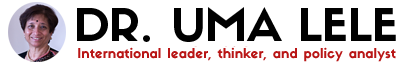 Outline of this Presentation
An honor to be invited
China-India comparisons have always fascinated me
In my previous work on Forestry, Markets and States and Water Scarcity
 I have shown that China has invariably performed better economically than India;
I have explained the reasons why.
In this presentation I expand the scope to the performance to include a number of South-East Asian countries besides China.
How have they done relative to each other and India and why?
 I start with COVID
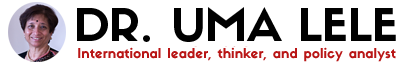 COVID a Global Tragedy
Decline in Global GDP—COVID EFFECT-5.1% in  developed countries, particularly in commodity exporting developing countries 6.3 percent
Decline in Trade—about 20% in 2020, about 10% projected in 2021 
Decline in Global Investment
Disruptions of Global supply chains
Collapse of consumer demand
Effects on schooling
Decline in Remittances
Decline in Employment
Increase in Poverty
Worsened already acute income inequality
Extensive Governments stimuli expenditure
Increase in Government debt
Exposed poor state of public health systems
But Also Accelerated Speed of Innovation
Growth of e-commerce
Vaccine development in record development


Source: Manmohan Agarwal, Kiran Kumar Kakarlapudi, COVID-19 and the World Economy, 2021
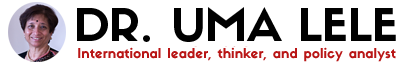 India—one of many countries with second wavesInitial optimistic assessment revised following a 40-day national lockdown in March 2020 and return of millions of migrants
“India benefited from successfully pushing the peak of the pandemic curve to September, 2020 through the lockdown. After this peak, India has been unique in experiencing declining daily cases despite increasing mobility.”—Economic Survey 2020-21
“The upturn in the economy while avoiding a second wave of infections makes India a sui generis case in strategic policymaking amidst a once in-a-century pandemic”—Economic Survey
Now many contributing factors explaining second wave
Violation of Lock downs, Religious and social gatherings Kumbhamela, State Elections 
29% contraction in GDP in 1st Quarter—one of the worst
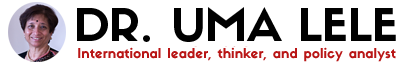 COVID-19 Situation: Bangladesh, China, India, Indonesia, Nepal, 
South Korea, Thailand and Vietnam (1st March 2020 to 17th April 2021)
Source: based on data from https://covid19.who.int/region/wpro/country/
[Speaker Notes: US 550, 000, 4% of population, >25% of of cases and 20% of deaths, great inequity, particularly poor women, $3.7 trillion
In india—closing of the country—strong early response, but returnee migration poorly handled., now D for Vaccines> Supply, shortages of vaccines, broken supply chains, lock downs not followed, lack of investment in public health system, Kumbhamela—state elections in three states
The structure of the health system unsuited to addressing pandemics, govt spending insufficient, India will not be safe until COVID is under control]
COVID 19 Effect
Source: Based on data from IMF World Economic Outlook , April 2021
From 3 January 2020 to 10 April 2021, there have been 13,205,926 confirmed cases of COVID-19 with 168,436 deaths, reported to WHO. As of 6 April 2021, a total of 88,372,277 vaccine doses have been administered.
TOTAL_VACCINATIONS_PER100=6.404
from 3 January 2020 to 11 April 2021, there have been 103,066 confirmed cases of COVID-19 with 4,853 deaths, reported to WHO. As of 4 April 2021, a total of 142,800,000 vaccine doses have been administered.
TOTAL_VACCINATIONS_PER100=9.706
Source: based on data from https://covid19.who.int/region/wpro/country/
Source: based on data from IMF DATABASE OF FISCAL POLICY RESPONSES TO COVID-19
Structural Transformation
Demographic transition
Total Agricultural Productivity Growth
Decline in share of Ag.in GDP 
Decline in share of  Ag. Employment in Total Employment
GDP growth
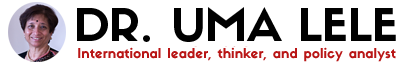 Reasons for China’s Superior Performance
Important  State Role—
Market Reforms
Household Responsibility System
Letting farmers sell a share of produce in the market
China reduced agricultural protection and
trade barriers including reducing barriers to agricultural imports, expanding and creating
new market opportunities for exporters, eliminating export subsidies, and capping
Government Priority to Agriculture since the Cultural Revolution
More Secure land rights even though government owns land
More investment in R and D
Relatively More robust community organizations
Huge public investment in infrastructure and education
More Effective Decentralization to Provinces
Greater Revenue mobilization
Support to agriculture-OECD estimates
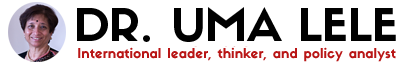 Challenges Going forward
China
India
Increasing pressure on natural resources (soils, water, air, forests) to climate change 
More Upward Accountability
Increasing pressure on natural resources (soils, water, air, forests) to climate change 
Fragmenting land holdings,
High rates of malnutrition amongst children
Infant and Child Mortality. 
Poor Quality of Education
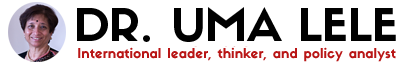 India’s Recent Achievements
Since COVID 420 Million beneficiaries of direct transfers of  Rs.68914 Crores
Agricultural Market Reforms—APMC, Contract Farming and Essential commodities Act—but on hold due to protests from key states
Instituted Nationwide General Services Tax in 2017
The Gross GST revenue collected  as of  March 2021 all time high
Nationwide Expansion of Sanitation --important for improving infant and child nutrition
Increased allocation to health sector—but still too low
Improvement in labor laws—although see Chhibber 2021
Improvement in FDI policies
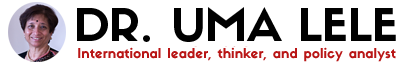 [Speaker Notes: Farmers’ Produce Trade and Commerce (Promotion and Facilitation) Act, 2020
Farmers (Empowerment and Protection) Agreement of Price Assurance and 
Farm Services Act, 2020
Essential Commodities (Amendment) Act, 2020]
Source: Based on data from https://population.un.org/wpp/Download/Standard/Population/
Source: Based on data provided by Keith Fuglie.
India an outlier on negative support to agriculture Distribution of Producer Support 
Estimate (billion USD): China, India, Indonesia, South Korea and Vietnam (2000-02 and 2017-19)
Source: Based on OECD (2020), "Producer and Consumer Support Estimates", OECD Agriculture statistics (database)
Excluding South Korea
Note: Data for Vietnam is available only from 1984; Source: Based on data from WDI, World Bank
Excluding South Korea
Note: Data for Vietnam is available only from 1984; Source: Based on data from WDI, World Bank
Source: Based on data from WDI, World Bank.
Note: Data for Indonesia is available from 1983, for Vietnam available from 1985.
Source: Based on data from WDI, World Bank.
Source: Based on data from WDI, World Bank.
Note: Data for Indonesia is available from 1983, for Vietnam available from 1985.
Source: Based on data from WDI, World Bank.
Source: Based on data from WDI, World Bank.
Note: Data for Indonesia is available from 1983, for Vietnam available from 1985.
Source: Based on data from WDI, World Bank.
Source: Based on data from ILO
Source: Based on data from ILO
Source: Based on data from ILO
Source: IMF, Fiscal Monitor, April 2021
Source: IMF, Fiscal Monitor, April 2021
[Speaker Notes: Govt Expenditures are 27% and China 34%]
Source: IMF, Fiscal Monitor, April 2021
Implications for India:Reform its Anti-Poverty Programs
Legacy of Green Revolution—
Minimum prices and Procurement of rice and wheat in a few states
Needs a More Nutrition Oriented Ag. Diversification strategy

 2. Largest National Rural Employment Scheme in the World enacted in 2007
3. The National Food Security Act 2013—Largest food distribution covering 800 million people—
	High leakages in food distribution
	Move to Cash Transfers? 
4. Increase Investment in Physical and Human Capital  aimed at increasing productivity
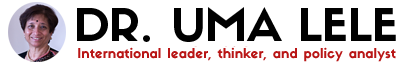 [Speaker Notes: The average payment received per household in 2011-12 was Rs. 311/month, or about Rs. 2 per person per day,  or  7  percent of the rural poverty line.  The impact  on poverty was  consequently quite limited, while the costs of the program have been substantial.
Needed Policy Reforms:
Producer Pricing and marketing reforms—
The average payment received per household in 2011-12 was Rs. 311/month, or about Rs. 2 per person per day,  or  7  percent of the rural poverty line.  The impact  on poverty was  quite limited, while the costs of the program have been substantial.]
Bibliography
Agarwal, Manmohan. 2021. “Chinese and Indian Economies since the 2008 Financial Crisis.” Working Paper, Institute of  Chinese Studies, Delhi
Agarwal Manmohan and Kakarlapudi Kiran Kumar, COVID-19 and the World Economy, 2021
Bhalla, Surjit S. 2016. “Food, Hunger, and Nutrition in India: A Case of Redistributive Failure.” Frontier Issues Brief, submitted to the Brookings Institution’s Ending Rural Hunger project. https://www.endingruralhunger.org/.
Bhalla, Surjit, Second Among Equals: The Middle Class Kingdoms of India and China  May 21, 2007 
Brewin, Derek Gerald, and Stavroula Malla. 2017. “The Value of a Novel Biotechnology: Lessons from Canada’s Canola Crop and Implications for China.” China Agricultural Economic Review 9(3): 355–68.
Chen, Qihui, Gaoshuai Liu, and Yumei Liu. 2017. “Can Product-Information Disclosure Increase Chinese Consumer’s Willingness to Pay for GM Foods? The Case of Fad-3 GM Lamb.” China Agricultural Economic Review 9 (3): 415-37.
Chhiber Ajay, India’s Demographic Dividend or Disaster? Mismanaged Factors of Production – Land, Labor, Infrastructure, Cities IIEP-WP-2021-11 
Chhiber Ajay, Farm Protests in India: A new menu needed, 2021
Deng, Haiyan, Ruifa Hu, Jikun Huang, Carl Pray, Yanhong Jin, and Zhonghua Li. 2017. “Attitudes toward GM Foods, Biotechnology R&D Investment and Lobbying Activities among Agribusiness Firms in the Food, Feed, Chemical and Seed Industries in China.” China Agricultural Economic Review 9 (3): 385–96.
Gulati, Ashok, Raj Paroda, Sanjiv Puri, D. Narain, and Anil Ghanwat. 2021. “Food System in India: Challenges, Performance and Promise.” Food Systems Brief, prepared by Research Partners of the Scientific Group for the United Nations Food Systems Summit, April 16. https://knowledge4policy.ec.europa.eu/node/44461_pt.
Huang, Jikun, Bowen Peng, and Xiaobing Wang. 2017. “Scientists’ Attitudes toward Agricultural GM Technology Development and GM Food in China.” China Agricultural Economic Review 9(3): 369–84.
Huang, Jikun, Xiaobing Wang, and Hugh Dang. 2017. “Impacts of and Attitudes toward GM Technology in China: Challenges, Policy and Research Implications.” Guest editorial. China Agricultural Economic Review 9 (3): 334–9.

continued
Bibliography continued
Huang, Jikun, and Guolei Yang. 2017. “Understanding Recent Challenges and New Food Policy in China.” Global Food Security 12 (2017): 119–26.
Jin, Yanhong, Yanhong Hu, Carl Pray, and Ruifa Hu. 2017. “Impact of Government Science and Technology Policies with a Focus on Biotechnology Research on Commercial Agricultural Innovation in China.” China Agricultural Economic Review 9 (3): 438–52.
Kapur, Devesh. 2020. “Why Does the Indian State Both Fail and Succeed?” Journal of Economic Perspectives 34 (1): 31–54.
Ma, Jen, Brad Gilmour, and Hugh Dang. 2017. “Promise, Problems and Prospects: Agri-Biotech Governance in China, India and Japan.” China Agricultural Economic Review 9(3): 453–75.
OECD (Organisation for Economic Co-operation and Development). 2020. Agricultural Policy Monitoring and Evaluation 2020. Paris: OECD Publishing.
Poinssot, Amélie. 2021. “In India, Farmers Still Mobilized against the Deregulation of Agricultural Markets.” Mediapart, Agriculture – Interview, April 4. https://www.mediapart.fr/journal/international/040421/en-inde-des-paysans-toujours-mobilises-contre-la-deregulation-des-marches-agricoles
Wong, Alice Yuen-Ting, and Albert Wai-Kit Chan. 2016. “Genetically Modified Foods in China and the United States: A Primer of Regulation and Intellectual Property Protection.” Food Science and Human Wellness 5 (3): 124–40.
Xie, Wei, Tariq Ali, Qi Cui, and Jikun Hang. 2017. “Economic Impacts of Commercializing Insect-resistant GM Maize in China.” China Agricultural Economic Review 9 (3): 340–54.
Zheng, Zhihao, Yang Gao, Yijing Zhang, and Shida Henneberry, 2017. “Changing Attitudes toward Genetically Modified Foods In Urban China.” China Agricultural Economic Review 9(3): 397–414.
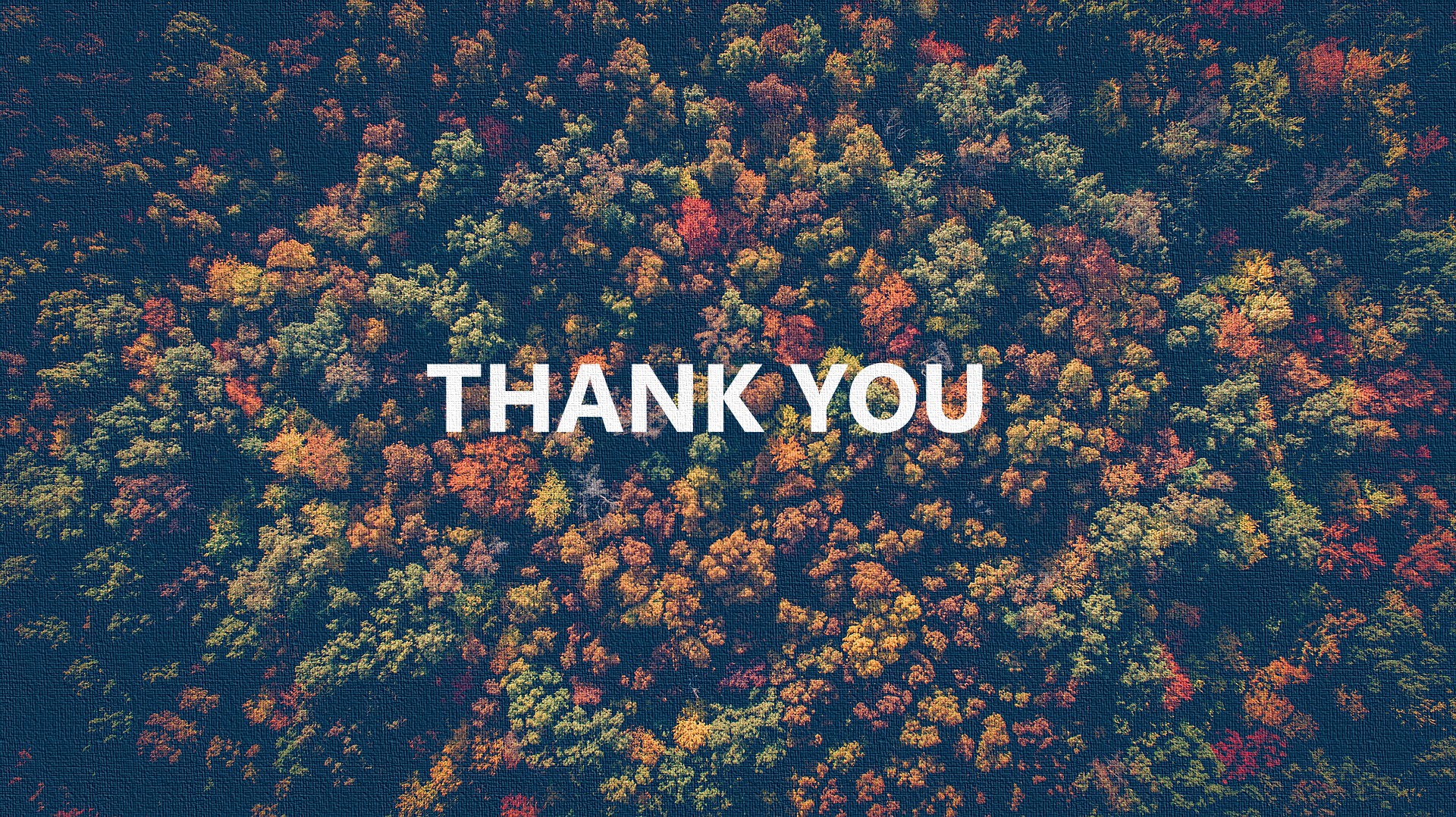 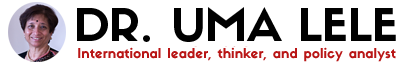